Informatie opleiding PL3
Traject 2024-2025
Juni 2024
Afdeling leraren, KNLTB Amstelveen
Padelleraar / padellerares worden …
… zie je het voor je?
Mogelijke vragen …
… wat ga ik allemaal leren?
… hoe is de structuur van de opleiding?
… hoe ziet een opleidingsdag eruit?
… hoeveel tijd moet ik vrijmaken voor de opleiding (buiten de lesdagen)?
Ga ik de uitdaging aan?
Is dit iets voor mij?
Toelatingsvoorwaarden:
Min. 18 jaar (bij aanvang opleiding)
Gewenst 2 jaar padelervaring
Gewenst niveau 6 
Goede aanspeelvaardigheid
Goede technische demonstratie
Bezit laptop of tablet (KNLTB Academy)
Profiel Padelleraar
Geven van trainingen
Jeugd en volwassenen
Recreatief t/m speelsterkte 6
[Speaker Notes: Opgeleid tot padelleraar waarbij je in staat bent om niveau 9 tm 6 les te geven
Veelal beginners en vervolg, clinics ed.
(Privétraining), groep van 2 tot 4p lesgeven
Veelal groepstrainingen aan groepen van 4p, clinics grotere groepen over meerdere banen en wellicht enkele privé, hier wordt geen specifieke aandacht aan gegeven tijdens de opleiding.
Betrokkenheid bij de locatie waar je les gaat geven (club/vereniging of commerciële partij)]
Wat ga ik allemaal leren?
Traject van de opleiding
Traject van +/- 20 weken (Lesdagen)
HYBRIDE LEREN
LEREN DOOR DOEN
Praktijkgerichte lesdagen (19 dagen)
Regionale TOF dag (1 weekenddag)
EHBO
Ben je in het bezit van een geldig diploma heb je hier vrijstelling voor (gedurende de opleiding moet deze actueel zijn).
Bij afwezigheid dien je zelf je EHBO diploma te behalen (binnen de opleidingsweken).
[Speaker Notes: Als je weet dat je bent geplaatst tot de opleiding stuur dan minimaal 1 week voor tijd jouw EHBO certificaat in.
EHBO moet reanimatie bij zitten.]
Een opleidingsdag
Voorbeeld dagindeling:
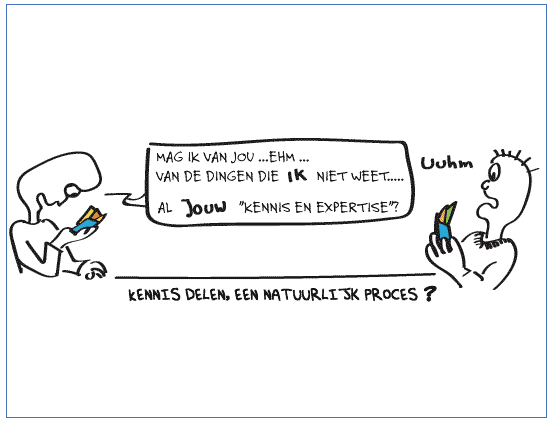 6,5U PER DAG
Opleiding: thuis
KNLTB Academy
     = ondersteunend platform voor de leraar
Leerstof
Inleveren opdrachten 
Theorie toetsen 

*Omgeving wordt vernieuwd t.o.v. afgelopen opleidingen
Opleiding: stage
Ervaring opdoen!
Voorbereiden
Uitvoeren
Evaluatie
Stagebegeleider
Toetsing
PRAKTIJK
1
Geven v. trainingen/ groep
1
Twee theorie toetsen
PRAKTIJK
2
Geven v. trainingen/ ind.
2
Stageverslagen
PORTFOLIO
3
Organiseren activiteiten
Praktijkexamen IL/KL
3
PORTFOLIO
4
Aansturen sportkader
Theorie
Praktijk
PVB
Toetsing
PRAKTIJK
PORTFOLIO
Kosten
2.150 EUR0
*Bij inschrijving wordt een aanbetaling gedaan van 595,- EURO
Opleidingslocatie en materiaal
Leercoach 
KNLTB Academy (PPT, Kijkwijzer, opdrachten, … )
Toetsing: theorie, portfolio en praktijk
Wat na de opleiding?
Er is werk voor Padelleraren!
Zelfstandige
Loondienst
Detacheerder
Wat na de opleiding?
LICENTIE + PO
Kenmerk kwaliteit
Per 2 jaar / 24 ptn.
Ontwikkeling PO
Voordelen Leraar
“Long term coach development”
[Speaker Notes: Wij ondersteunen het feit dat je na de opleiding een gelicentieerde trainer bent die zich voortdurend zal blijven ontwikkelen en leren. We nodigen interessante gastsprekers uit naar Nederland en zetten onze leercoaches in om bijscholingen te verzorgen. Hierdoor kun je niet alleen punten behalen om je licentie up-to-date te houden, maar ook de kans krijgen om je kennis continu te verdiepen en bij te leren. Naast de bijscholingen die de KNLTB organiseert, heb je ook de mogelijkheid om zelf bijscholingen te organiseren in je eigen omgeving, zoals in je eigen padelschool, met collega's of door nationale of internationale bijscholingen te volgen.]
Meer informatie: Afdeling Leraren 
Email: padelleraren@knltb.nl
Neem contact met ons op
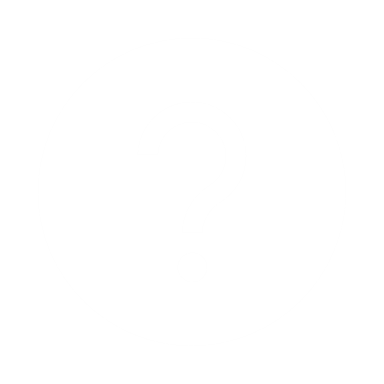